FATTORIA SOCIALE
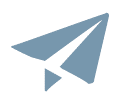 L’idea
Creare un centro d’aggregazione sociale che usi il contatto con la natura e con il processo agricolo per avvicinare le persone.
Creare opportunità lavorative e terapeutiche per persone appartenenti a fasce deboli, sfruttando le caratteristiche uniche della fattoria sociale e delle professionalità coinvolte.
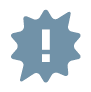 Il progetto
Impatto sociale in pillole
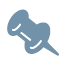 Migliorare la vita delle persone da un punto di vista:
- sociale (combattendo l'isolamento tipico delle zone di provincia);
- di contatto con la natura (insegnando l'importanza del processo agricolo e del cibo sano);
- di indipendenza e serenità personale (tramite i percorsi lavorativi e terapeutici);
- di contatto col "diverso" (tramite l'incontro con animali e persone con vissuti differenti).
Gruppo di lavoro
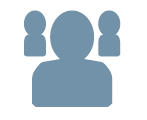 Le varie professionalità coinvolte includono:
operatori agricoli, psicoterapeuti, operatori IAA, formatori teatrali, logopedisti, ingegneri, educatori, volontari ad ogni livello (nell'ottica di una fattoria sociale e partecipata).
Territorio / Settore
La Fattoria è situata ad Avigliana e agisce sulla direttrice Torino - Val di Susa.
I territori coinvolti sono zone provinciali pedemontane in cui manca una solida potenzialità aggregativa.
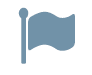 #
CURA
?
…in poche parole
Fondi per strutturare, rete per implementare sui territori